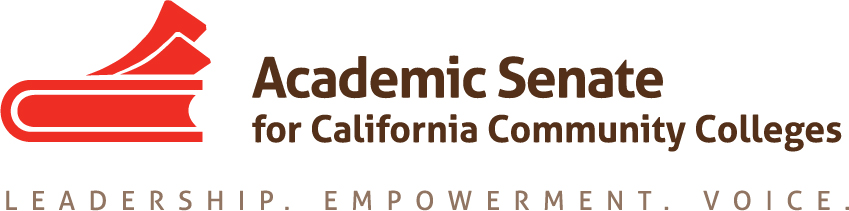 Wayfinding: Empowering Students toward their Educational Goals
Academic Academy
September 15, 2018
11:00-12:15 Breakout

Janet Fulks
ASCCC Guided Pathways Faculty Lead, Capacity Building 

Carrie Roberson
ASCCC Guided Pathways Task Force, Chair
Typical pathway… to the first day of entering college!
[Speaker Notes: Janet]
Wayfinding
Traveling to a new destination is always better with a knowledgeable guide, whether that is a real person or a trusty GPS. What wayfinding tools do students need as they travel their educational pathways? This breakout will describe various strategies colleges have implemented to help students accomplish their educational goals.
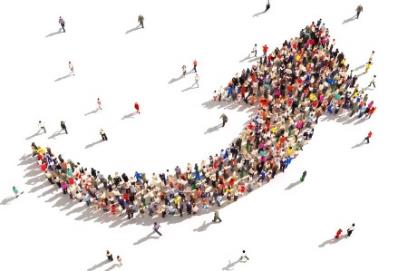 [Speaker Notes: Carrie]
[Speaker Notes: Janet]
[Speaker Notes: Carrie]
Wayfinding
How have we helped students find their way through our colleges in the past?
Catalog
Counseling
Orientation
Signage
Other?
[Speaker Notes: Carrie]
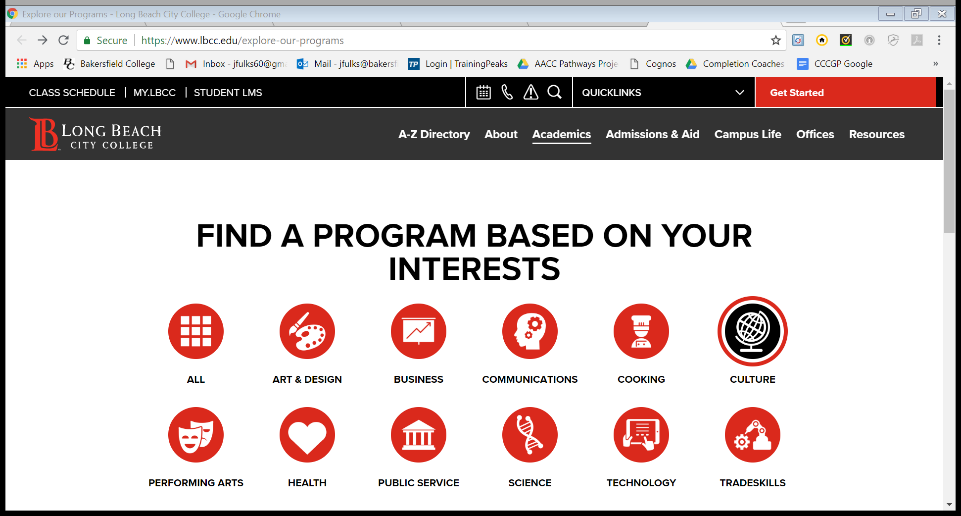 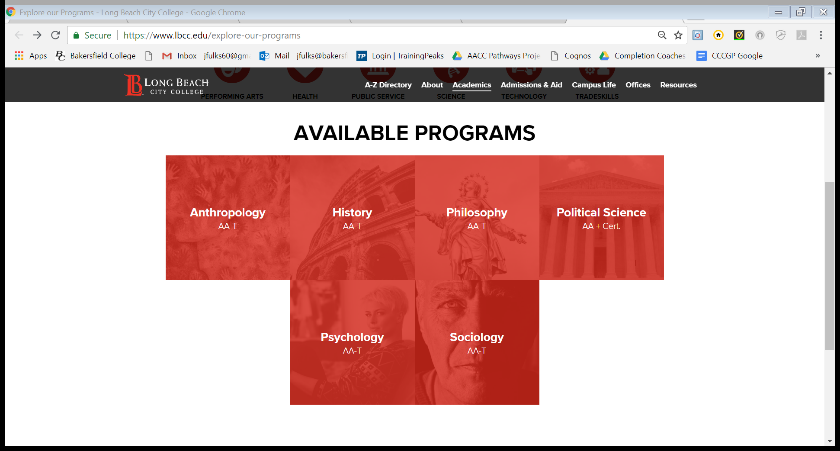 [Speaker Notes: Janet]
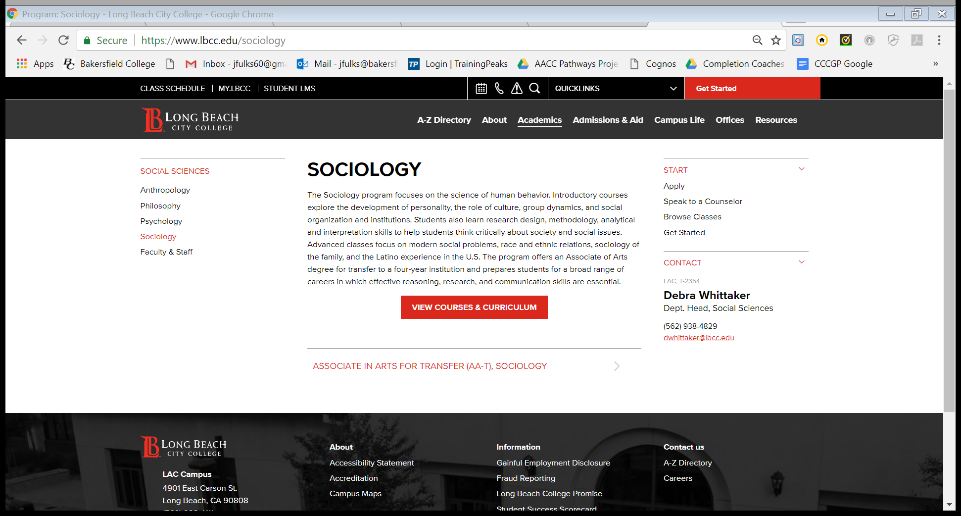 [Speaker Notes: Janet]
CLARIFY the Path
Simplify choices to show students a clear pathway to completion, further education, and/or employment –

What have your colleges done to create clear pathways?
[Speaker Notes: Carrie]
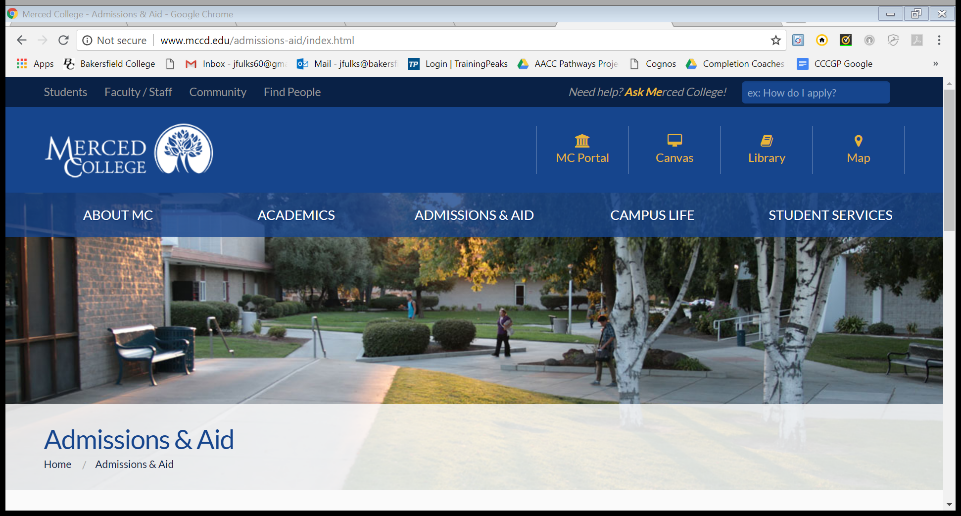 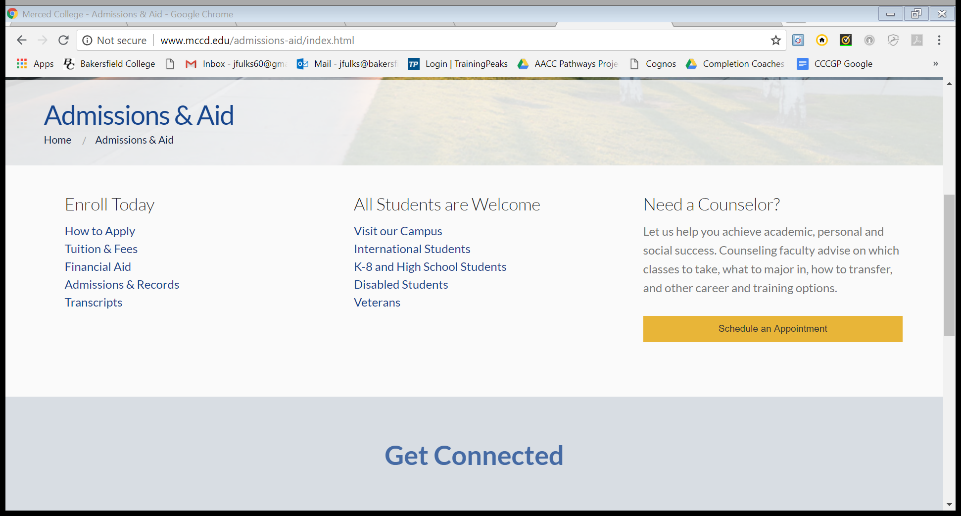 [Speaker Notes: Janet]
ENTER the Path
Bridging K-12 to higher education
Redesign pathways through the college experience
How does your college help students find and enter the path?
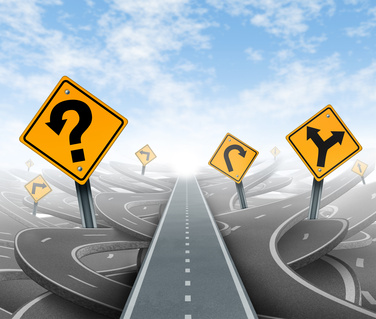 [Speaker Notes: Carrie]
STAY ON the Path
Support students with ongoing advising mechanisms to support *informed choices, strengthen clarity about opportunities, develop an academic plan with a predictable schedule, monitor progress, and intervene if they go off track 
Embed academic and nonacademic support services throughout programs to promote student learning, persistence, and retention 
*an informed choice COULD be choosing a different path
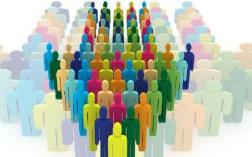 [Speaker Notes: Carrie]
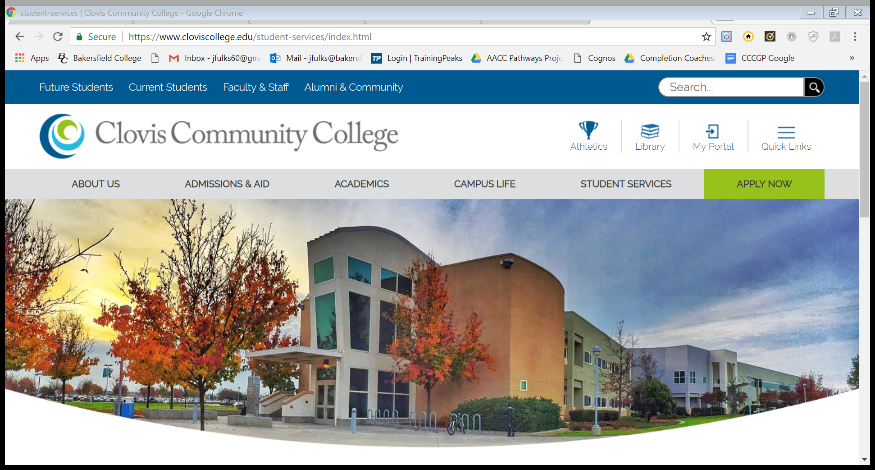 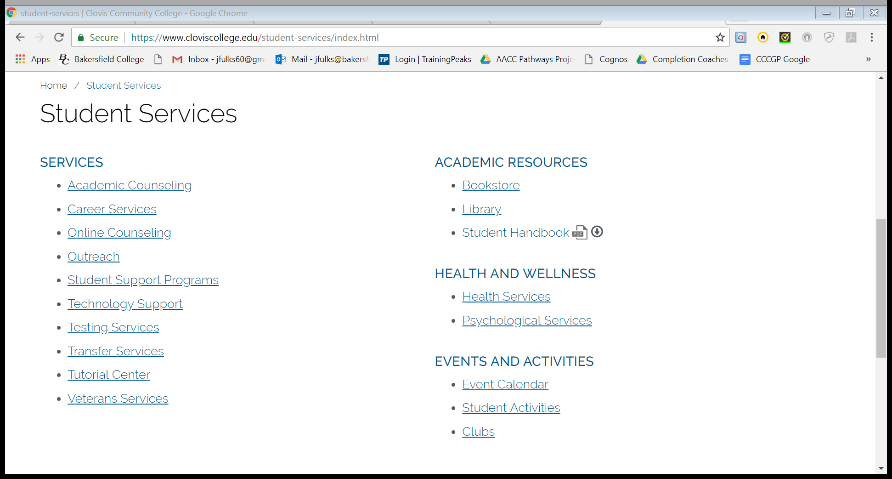 [Speaker Notes: Janet]
CCC Education Planning Initiative
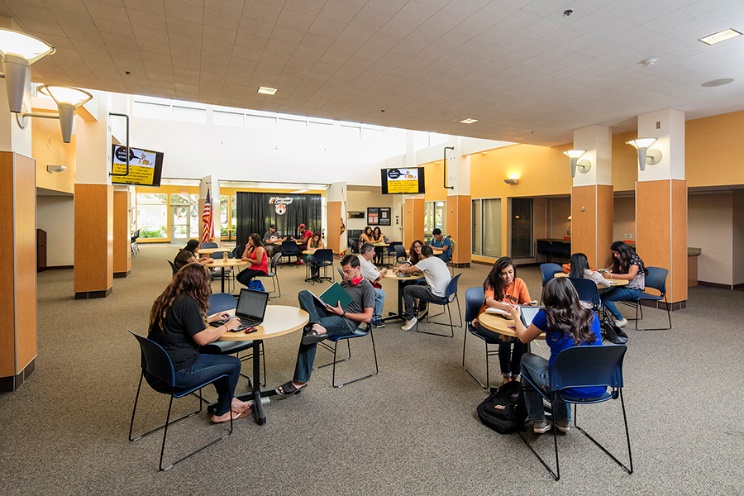 EPI Pilot Colleges
Phase II Colleges:
Ohlone College
Modesto Jr. College
Columbia College
Butte College
Shasta College
Foothill College
DeAnza College
Long Beach City College 
Palomar College
Pasadena City College
Barstow College
Bakersfield College
Rio Hondo College
Coastline Community College
Berkeley City College/Peralta CCD
College of Alameda/Peralta CCD
Laney College/Peralta CCD
Merritt College/Peralta CCD
Hartnell College
Allan Hancock College
Legacy Colleges:
Imperial Valley College 
Sierra College
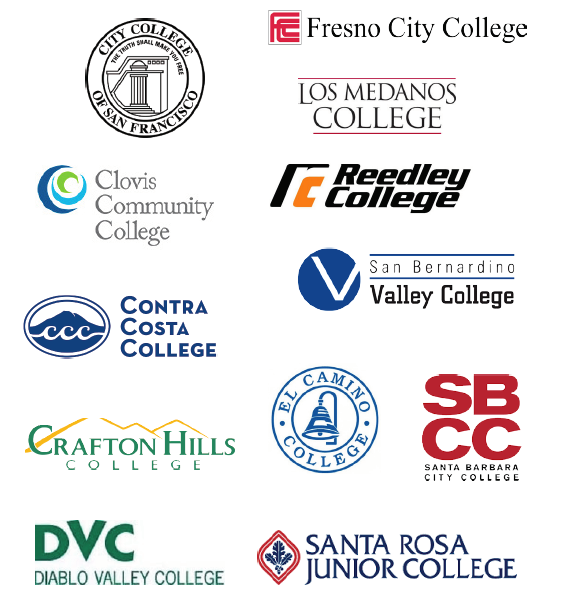 “Our students are most successful when they have multiple resources – a rich support system to which they can easily turn to for help.
Starfish is the high-tech solution that creates a high-touch network for our students.”

Beth Ervin, Dean of Student Services , Sierra College
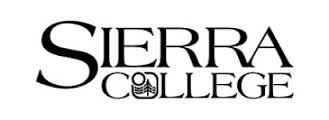 [Speaker Notes: Janet
PROBLEMS TO SOLVE:
“We really wanted to look at our students from a holistic perspective. We wanted to avoid a deficit model and look instead at how our system could adapt to meet the needs of our students.”
Difficult to share information appropriately
-- Commuter Campus
-- Very high student to counselor ratio 1000-1.
-- Decentralized academic support
-- Needed to leverage existing funding structures (no new $)
Only 3% of students complete 30 units by the end of their first year. 50% of students don’t persist from fall to fall.
Grade policies and most communications are written at post-doctoral level!! This has helped change the culture.
In first year:
Faculty feedback was really important
Use attributes based on counselor feedback
Success Network – start small and build
Communication loop between all students’ educational partners
68% of faculty created profiles in Year 1
85% of faculty who opened the survey completed it
- We learned we had to require comments! It wasn’t helpful without them. But we trained them and gave them templates. Everyone needs a scoreboard.
14,422 total items
Students responded so positively to both kudos and even “in danger of failing” flags, which can be devastating.
An attribute is “HOW SURE ARE YOU OF YOUR GOAL?” An opportunity for counselors to talk to “somewhat sures” about majors, careers, options.
Athletic coaches are AMAZING partners in this program]
Starfish and the Educational Portal Initiative EPI
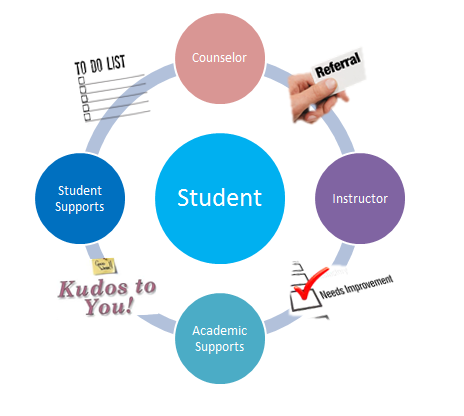 Early Alert
Facilitate communication and referral through tracking items (Flags, Kudos, Referrals, To Do’s, Raise a Hand)
Refer and connect to Academic/Student Support Programs
Follow up and Close the loop

Degree Planner
Accessible electronic Student Educational Plans to detail courses and timeline to goal

Connect (Calendaring)
Schedule appointments, office hours, workshops, send messages
[Speaker Notes: these tools help address factors that impact retention and student success.  Collaborated between instruction and Student Services to provide additional support or resources for students.]
COMPLETION COACHING COMMUNITIES
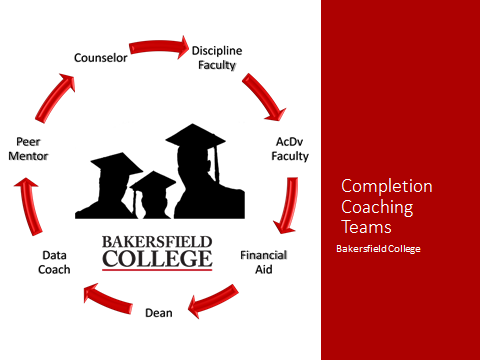 [Speaker Notes: Janet - completion teams development
10% do 100% of the work so how do we engage the other 90%
Utilize all members of the community]
COMPLETION COACH RESPONSIBILITIES
17
[Speaker Notes: Janet-completion teams responsibilities]
[Speaker Notes: Janet]
ENSURE LEARNING
Establish program-level learning outcomes aligned with the requirements for success in employment and/or further education  

Apply the results of learning outcomes assessments to improve the effectiveness of instruction across programs 

Ensure incorporation of effective teaching practice throughout the pathways
[Speaker Notes: Carrie]
Finding your way
Imagine you are a student at your college.
Pull out your phone or laptop.
Look at your college.
Examine available educational pathways.
Look at the matriculation requirements.
Search the financial aid website.

What do you notice about your college and a student’s first contact?
[Speaker Notes: Janet/Carrie]
Involving STUDENTS!
Student participation critical; how has your college involved them in making clearer communications?


When should students be engaged?
[Speaker Notes: Carrie]
Selecting a Major and Metamajor
What could students consider for wayfinding?

Begin with the end in mind
Careers
Transfer
What else?
[Speaker Notes: Janet]
What else?
General Education
Degrees and Certificates
Course Sequences
Student Development Courses
Guided Self Placement
Math/English in First Year
Golden Four
[Speaker Notes: Janet]